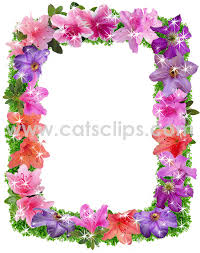 আজকের পাঠে সবাইকে স্বাগতম  ও শুভেচ্ছা ।
শিক্ষক পরিচিতি
আবদুল্লা আল মামুন 
সহকারি শিক্ষক 
দক্ষিণ হাজাতিয়া সরকারি প্রাথমিক বিদ্যালয় ।
লালমাই,কুমিল্লা।
বিষয়  পরিচিতি
বিষয়ঃ বাংলাদেশ ও বিশ্ব পরিচয়
শ্রেণিঃ ৫ম
অধ্যায়ঃ ৩
সময়ঃ ৪০ মিনিট
পাঠের শিরোনাম
পাহাড়পুর ও ময়নামতি ।
পৃষ্টা নং ২৪-২৫
ছড়া গানের মাধ্যামে
শিখনফল
১। ঐতিহাসিক স্থান পাহাড়পুর ও ময়নামতি  সম্পর্কে বলতে পারবে।
২।এ সব ঐতিহ্যের সাথে সংশ্লিষ্ট সময় ও যুগ সম্পর্কে বলতে পারবে।
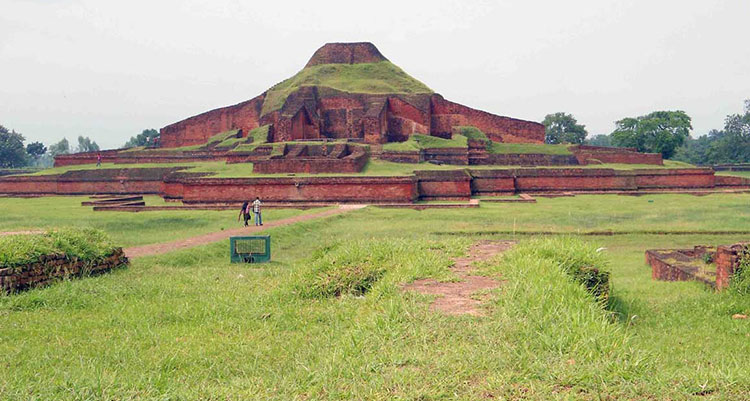 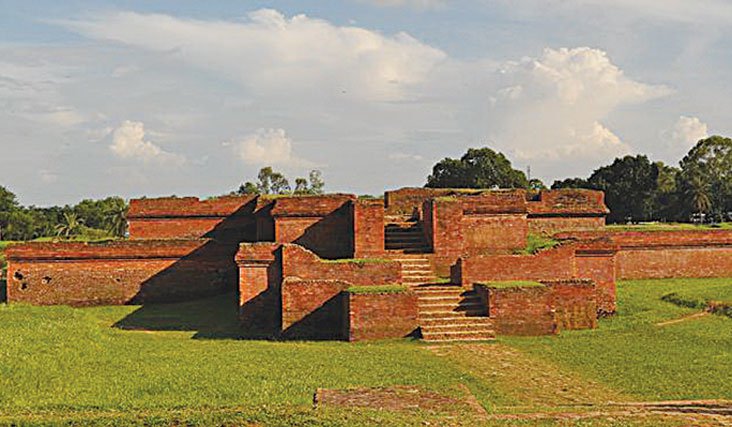 ময়নামতি
পাহাড়পুর
এ গুলো আমাদের ঐতিহাসিক স্থান ।
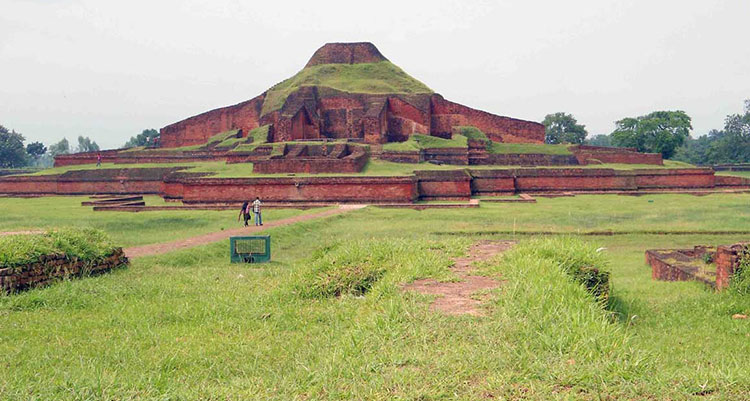 ৭৮১-৮২১ খ্রিষ্টাব্দে রাজা ধর্মপালের শাসনামলে নির্মিত হয়।
এটি রাজশাহী নওগা জেলায় অবস্থিত ।
এর গড় উঁচু-২৪ মিটার।এখানে ১৭৭টি গোপন কুঠুরি আছে।
প্রাচীন কালে এটি সোমপুর মহাবিহার নামে পরিচিত।
পাহাড়পুর
এ ছাড়া এখানে বিভিন্ন নিদর্শন দেখা যায়।  যেমনঃ
টেরাকোটা
মূর্তি
মন্দির
তোমরা কি জান ময়নামতি কোথায় অবস্হিত?
কুমিল্লা
এটি বৌদ্ধ সভ্যতার অন্যতম কেন্দ্র ।
ময়নামতি
এছাড়া ও এখানে বিভিন্ন  নিদর্শন পাওয়া গেছে ।
মূর্তি
পোড়ামাটির ফলক
তামার মুদ্রা
দলীয় কাজ
বেলি
জবা
পাহাড়পুর দেখতে যাওয়ার ৩ টি কারণ লিখ ।
ময়নামতি দেখতে যাওয়ার ৩টি কারণ লিখ ।
মূল্যায়ন
দুইটি ঐতিহাসিক স্থানের নাম বল ।
২।ময়নামতি্র আয়তন কত?
৩।পাহাড়পুরও ময়নামতিতে তুমি কি কি নিদর্শন দেখতে পেয়েছিলে?তা দুটি বাক্যে লিখ।
বাড়ির কাজ
তুমি পাহাড়পুর ও ময়নামতি ভ্রমনের জন্য ৩ দিনের ছুটি চেয়ে প্রধান শিক্ষকের নিকট দরখাসত লিখ।
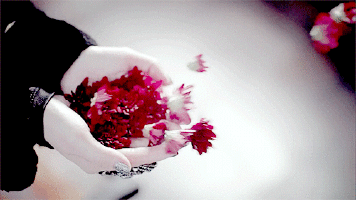 সবাইকে ধন্যবাদ